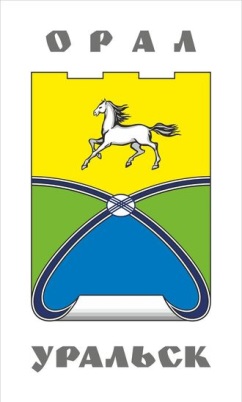 Внедрение новых компетенций и ролей специалистов сестринского дела на примере ГКП на ПХВ «областная клиническая больница» г. Уральск, ЗКО
Бошенятова Ольга Викторовна – главная медсестра областной клинической больницы
 г. Уральска
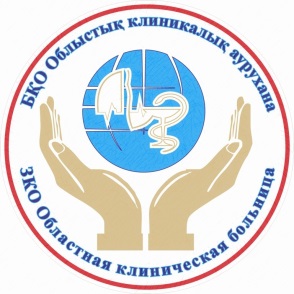 Объем оказываемой помощи населению:
15%
10%
75%
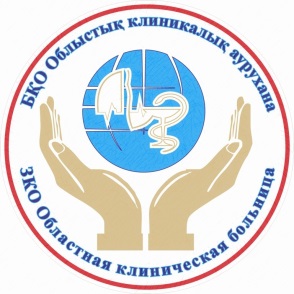 направления инновационного процесса в сфере сестринской деятельности в настоящий момент
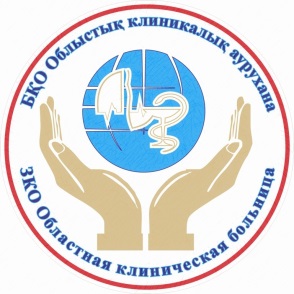 система обучения и контроля знаний среднего и младшего медперсонала:
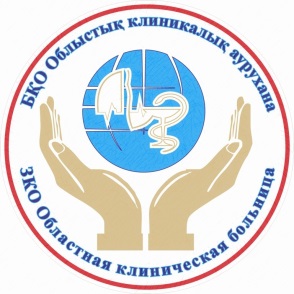 Тенденции развития сестринского дела в РК:
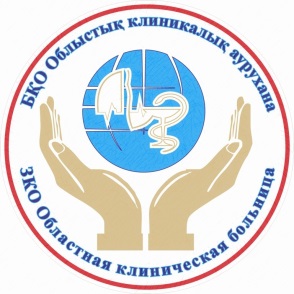 Доля бакалавров в общем сестринском персонале
10%
5%
3%
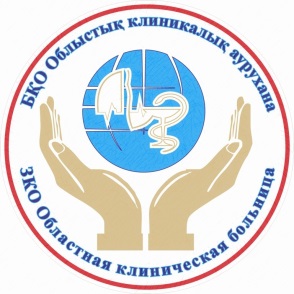 Процесс обучения студентов в клинической «среде»
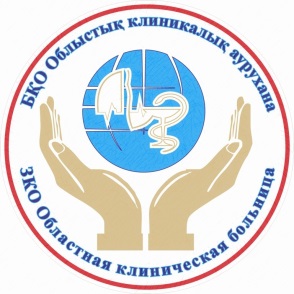 Формирование нового взгляда на сестринскую службу
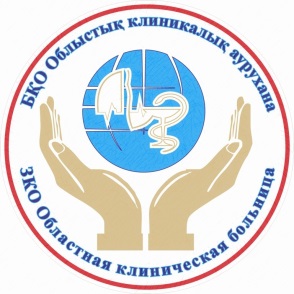 Обратная связь с пациентами
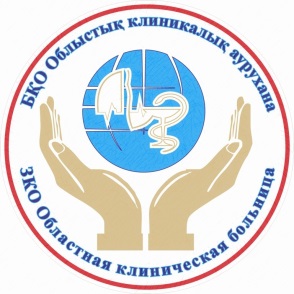 Обратная связь с пациентами
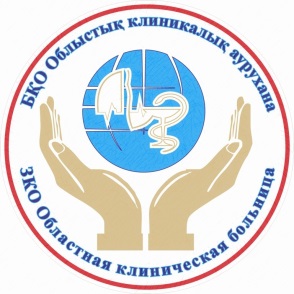 Оценка деятельности среднего медперсонала
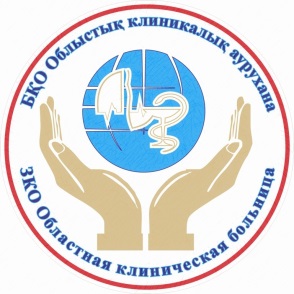 Отделение паллиативной помощи и сестринского ухода
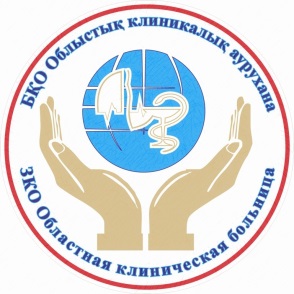 Скорая медицинская помощь на уровне приемного отделения стационара
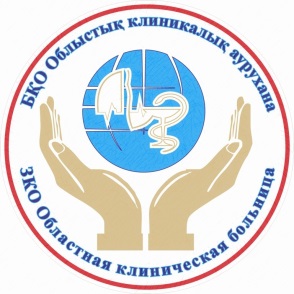 Основные задачи сестринской службы ГКП на ПХВ «областная клиническая больница» на перспективу:
осуществление деятельности в соответствии реформирования сестринского дела;
поэтапное внедрение новой технологии «сестринский процесс»;
повышение качества и эффективности управленческой деятельности среднего персонала;
оптимизация нагрузки медицинских сестер.
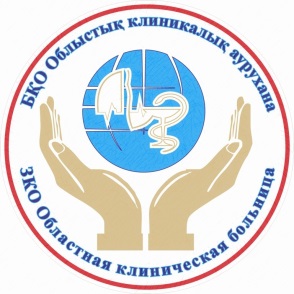 Благодарю за внимание!